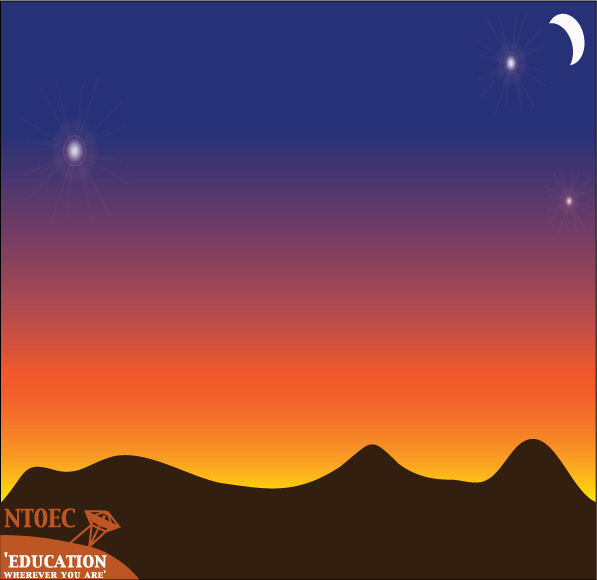 VET Program development & delivery at NTOEC
Certificate II Creative Industries (Media)
  A  nationally recognised skills based curriculum that prepares students for a career pathway into a related field of employment or further study such as the Certificate III or IV Creative Industries at Charles Darwin University
 The demonstration and repeated application of competency is a feature    of the satisfactory completion of units

  It is largely concerned with skill development in:
 Digital Photography and Imaging
 Sound Recording and Editing
 Graphic Design
 Film making and Editing
 There are also core units covering general skill development in teamwork, problem solving, career pathways, OHS and general literacy
 Learner Guide
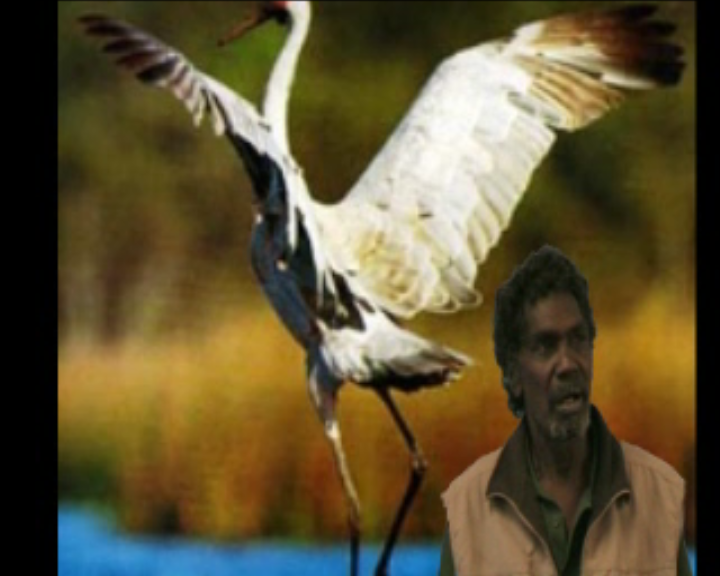 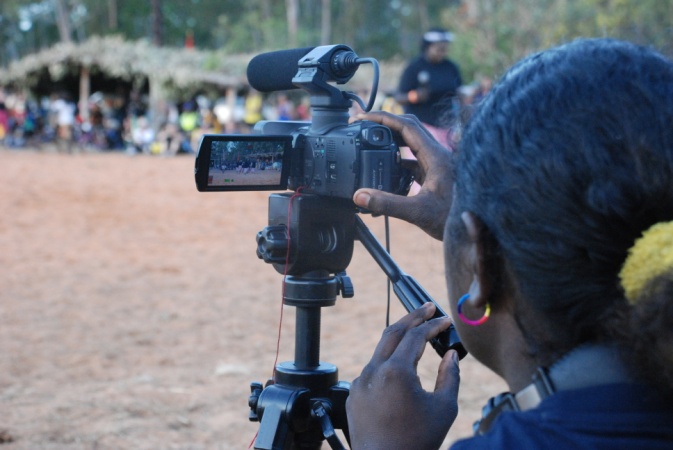 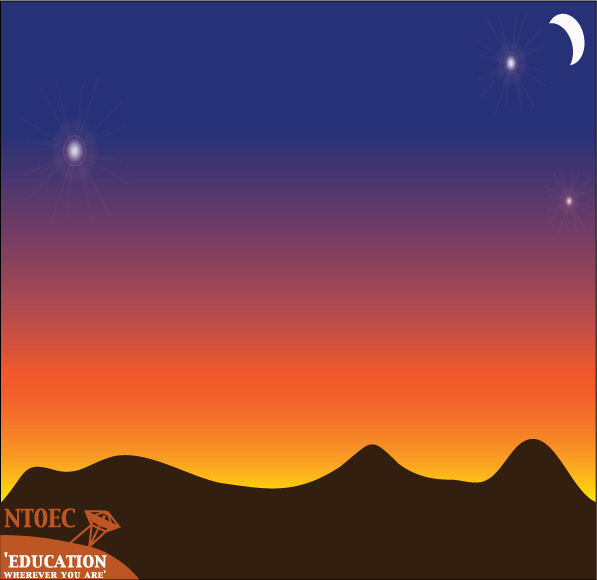 VET Program development & delivery at NTOEC
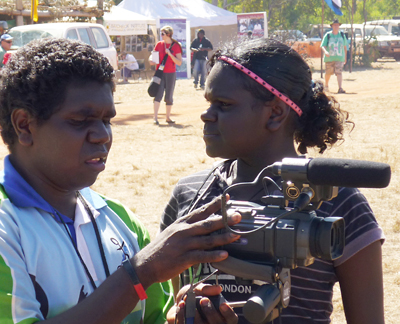 Who’s it for?
 Year 9, 10 and Stage 1 students 
 Young adult learners
  Workplace trainees
 Particularly appropriate for low literacy students not engaging with the traditional curriculum options 
 Highly flexible in delivery and outcomes tailored to the particular needs/opportunities of individuals and communities

 Indigenous CommunitiesNTOEC has a long and effective history of delivering the Certificate II Creative Industries (Media) training package to remote communities of the Northern Territory. This involves regular workshop visits and using distance education technologies to engage and provide consistency of support to students.
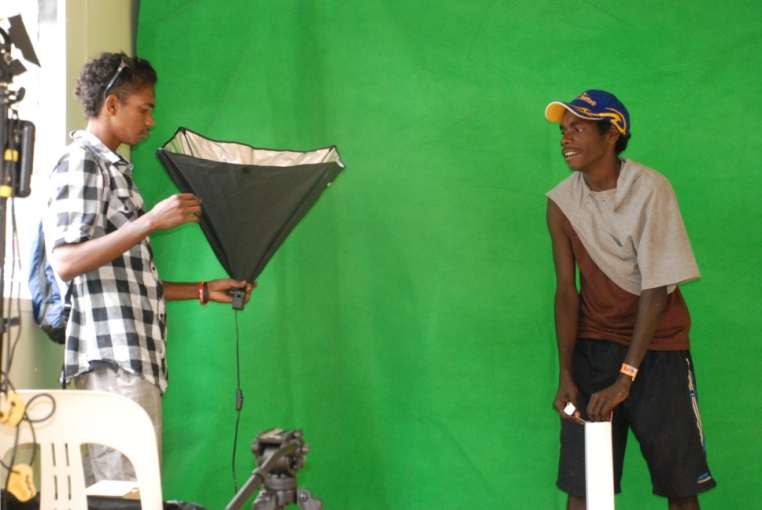 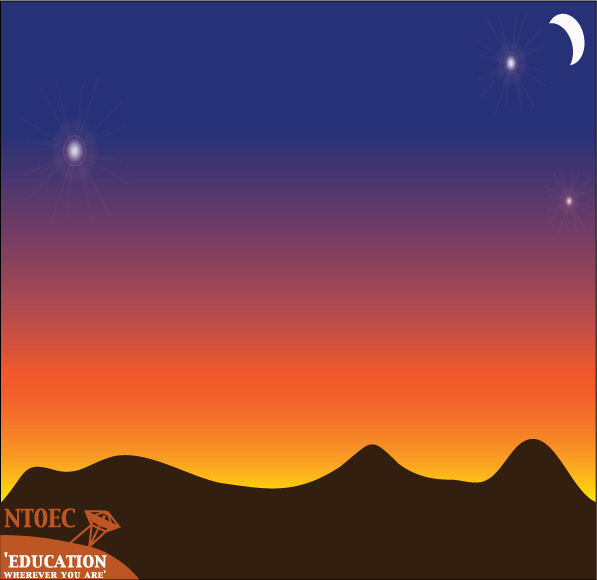 VET Program development & delivery at NTOEC
Industry  EngagementExcursions and involvement with media organisations, community events and relevant businesses have included:
 ABC studios
 Local Art Centres
 Sprout Interactive studio
 GARMA Festivals
 MusicNT 
 Corrugated Iron Youth Arts
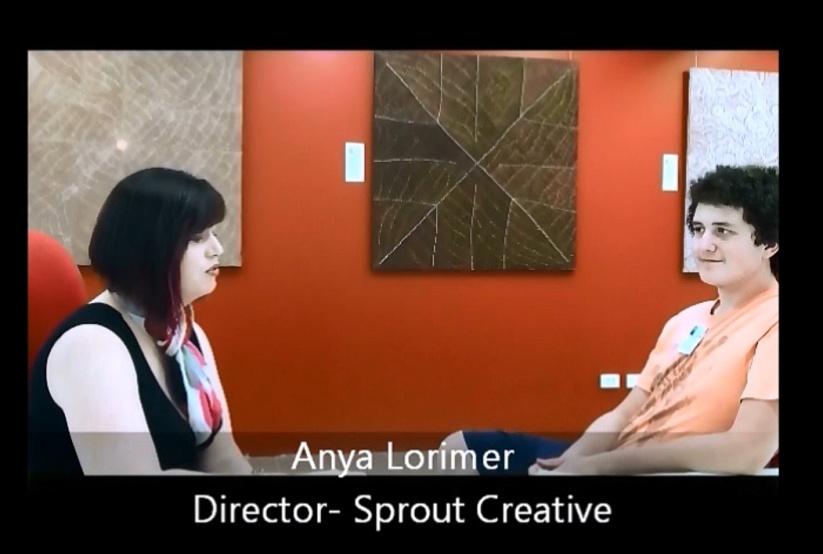 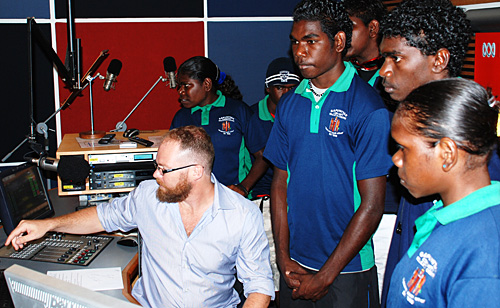 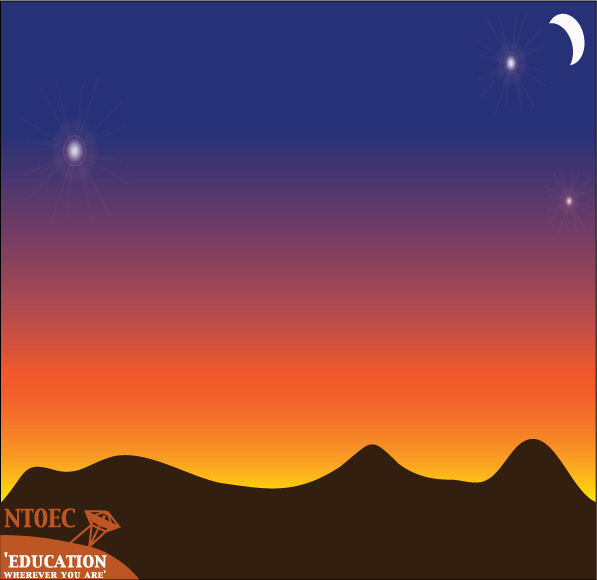 VET Program development & delivery at NTOEC
Online LearningTeacher and Student assessment tools , checklists and guides are part of each units resource package available on CD or the Moodle LMS.
The content provides a guide for how the competencies can be achieved and is open to flexibility of contextualisation.

http://lms.ntschools.net/

Login: Username: student01.ntoecPassword: 4cheers
Enrolment key: NTOEC222
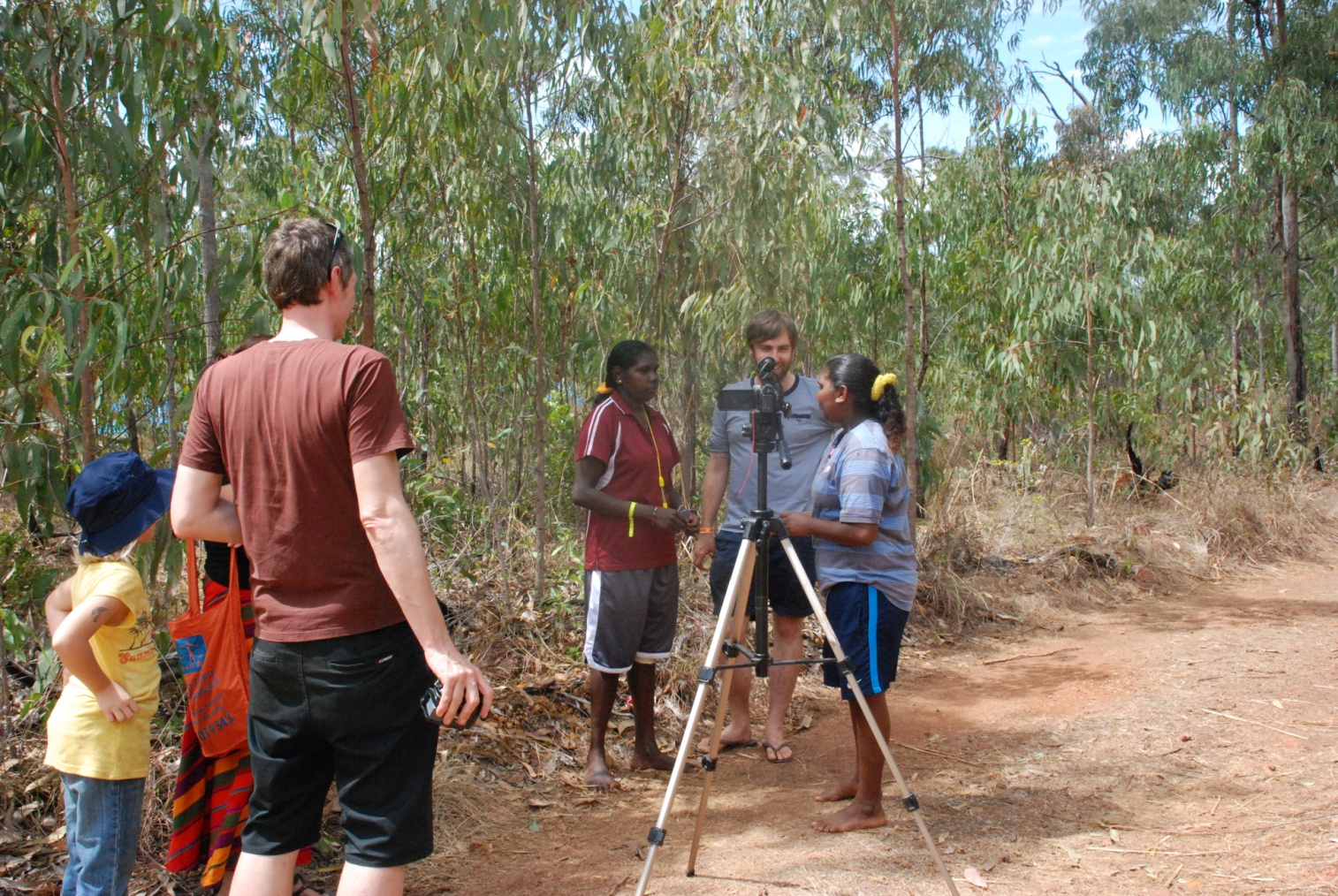 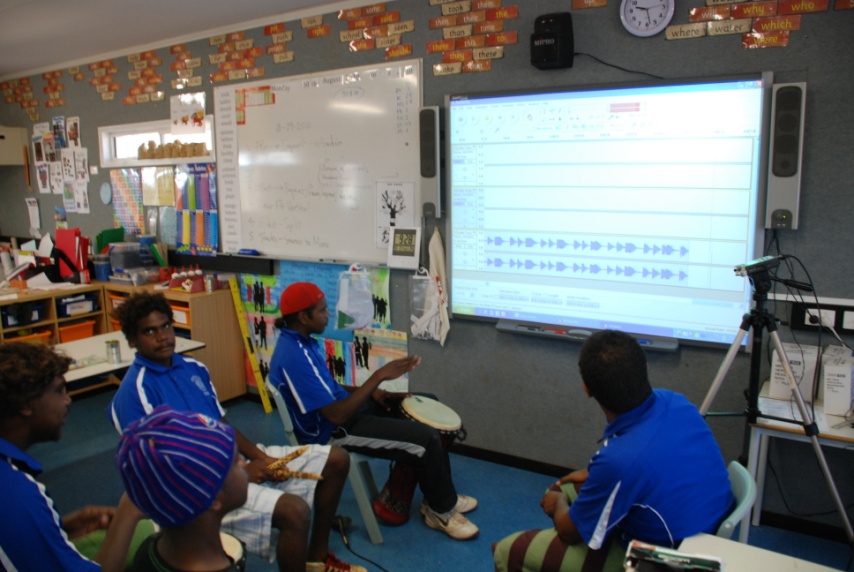 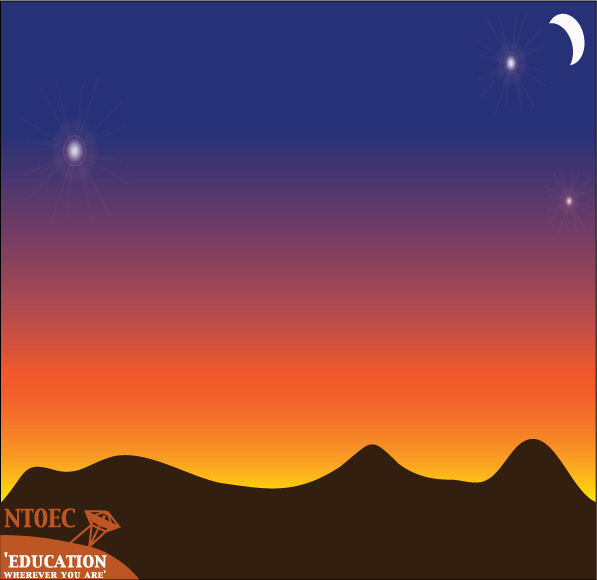 VET Program development & delivery at NTOEC
Context and low conventional literacy

  Encourage story telling
  Link audio & visual mediums with English     language development:
  films
  sound design & podcasts
  posters & brochures
 slide shows & galleries
  comics 
  Use community events     for projects

  Encourage interviews/imput    with community members
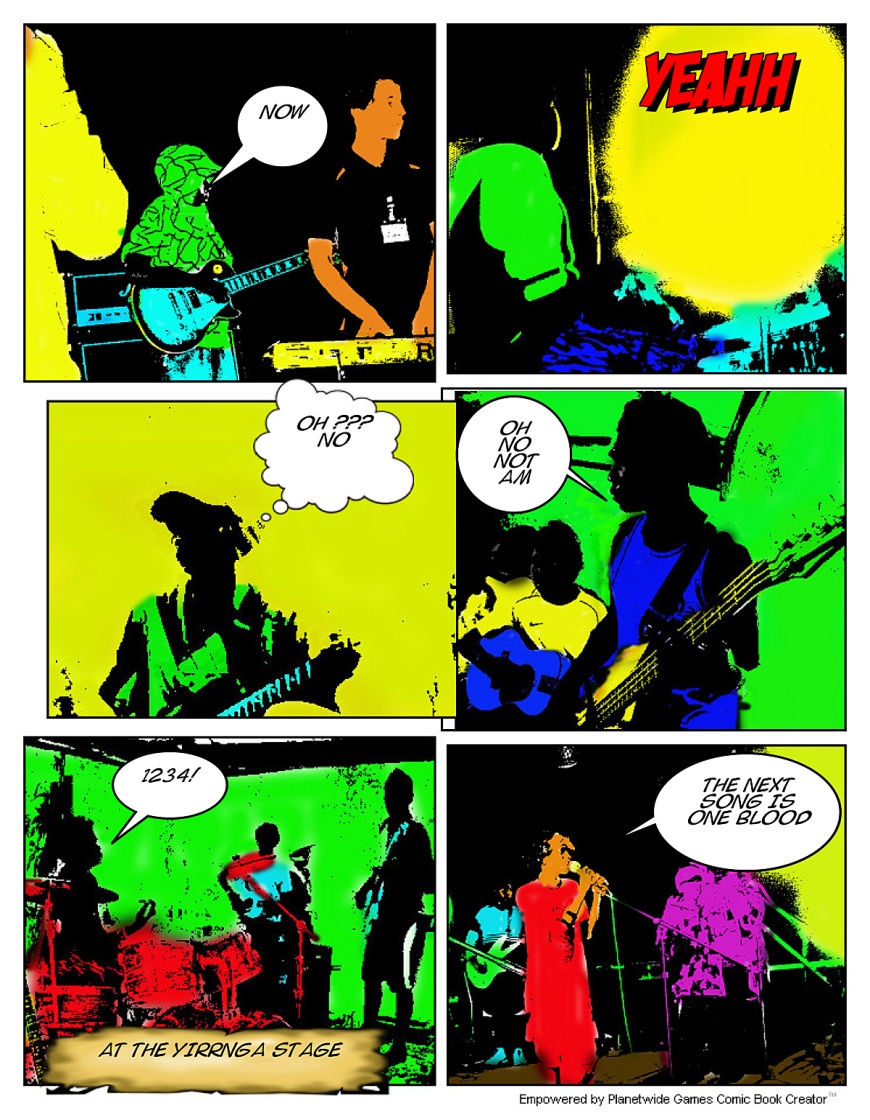 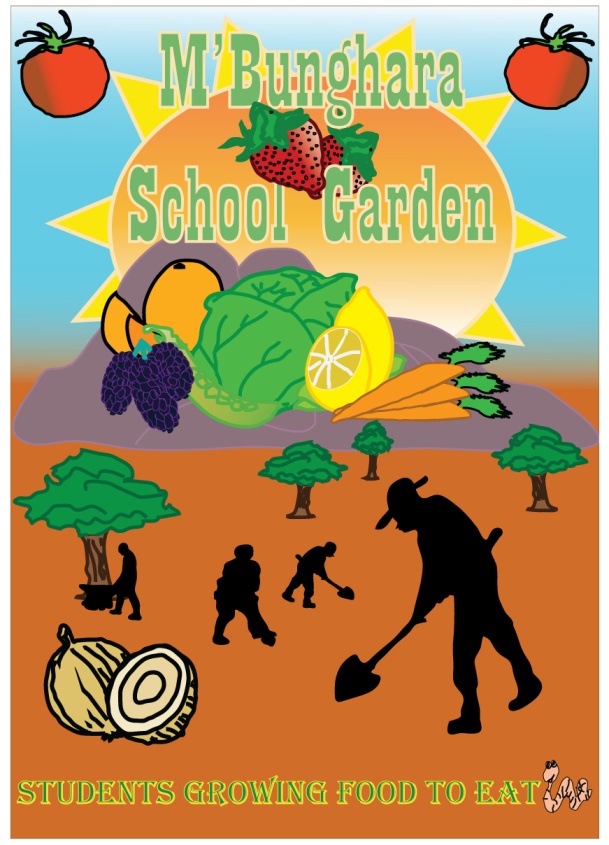 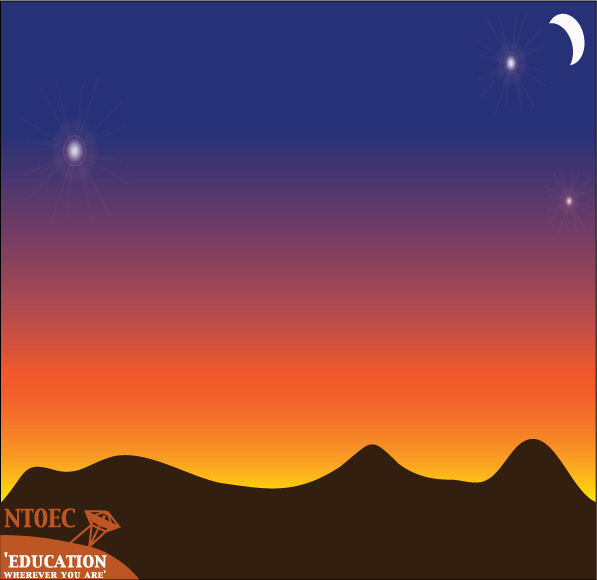 VET Program development & delivery at NTOEC
Workshop approaches

 Skill based
 Demonstrations
 Group & individual tasks
 Adapting to interests & needs
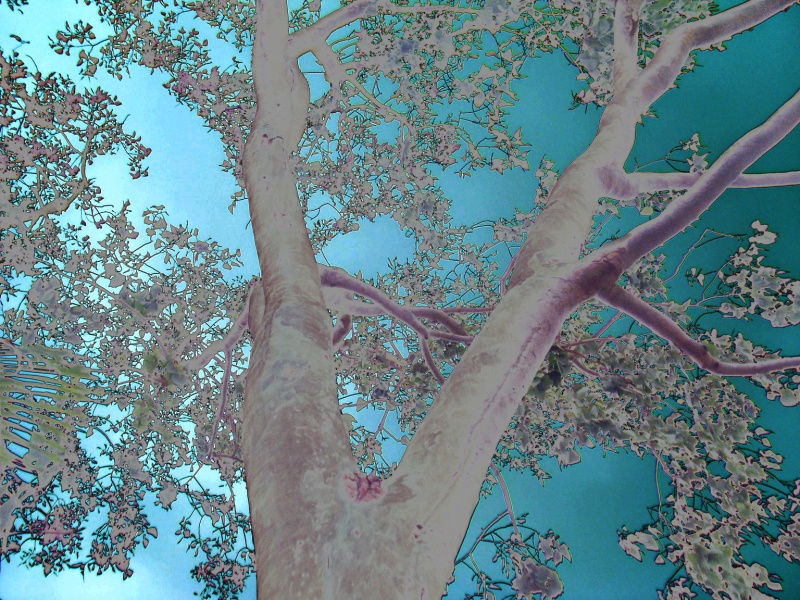 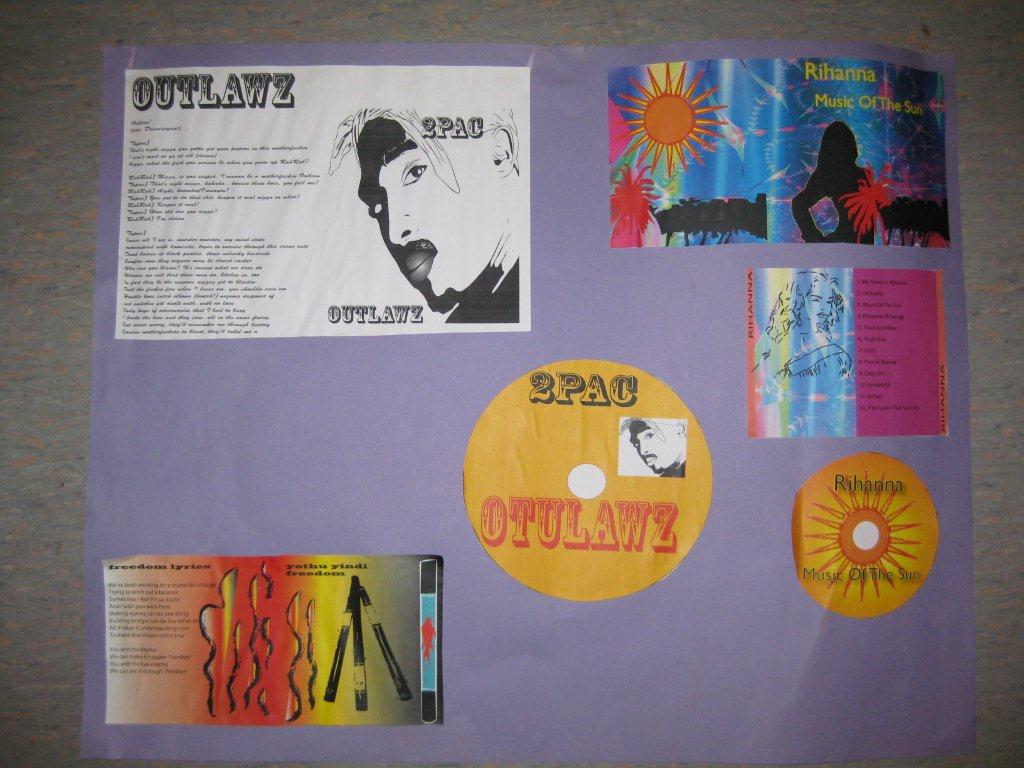 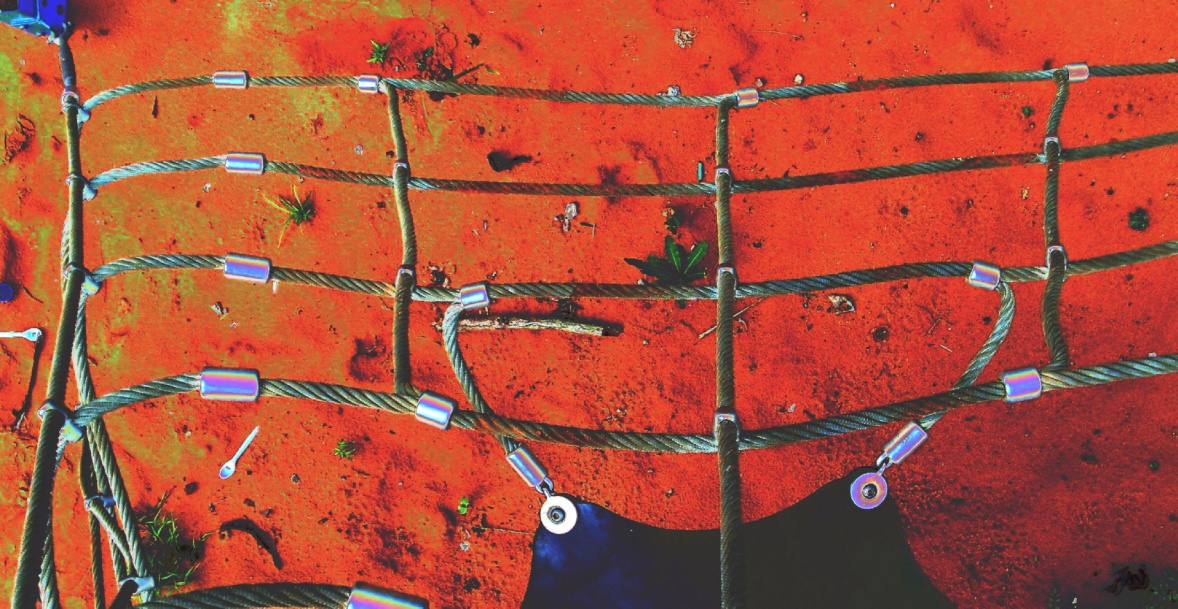 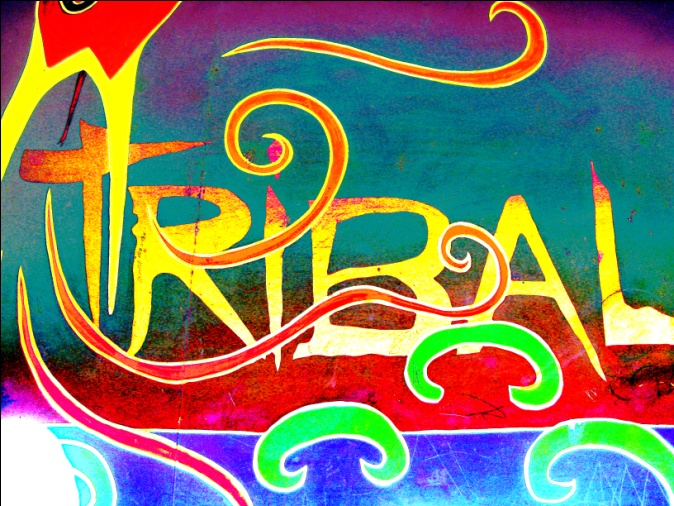 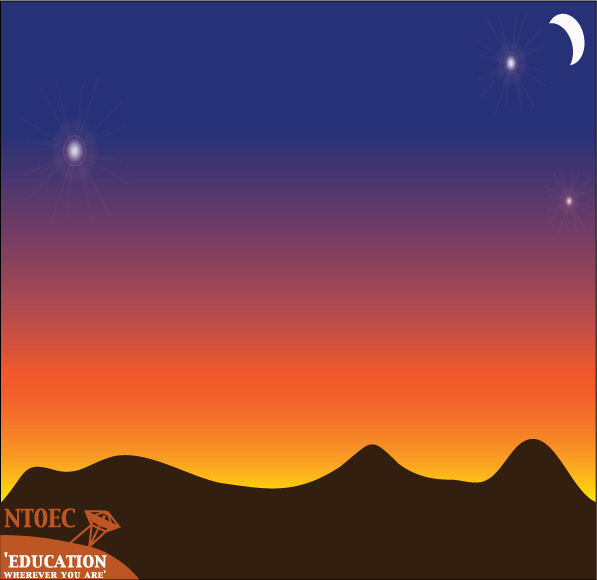 VET Program development & delivery at NTOEC
Gauging success and engagement
 Educational & work pathway development
 Quality student work
 Increasing attendance
 Establishing relationships
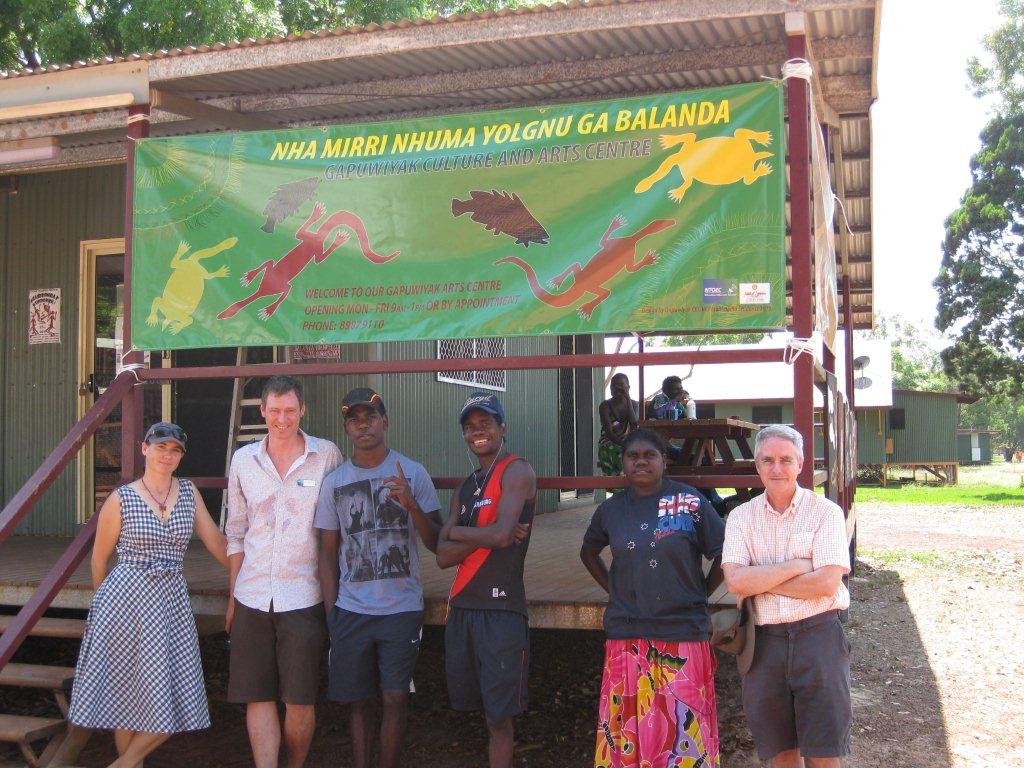 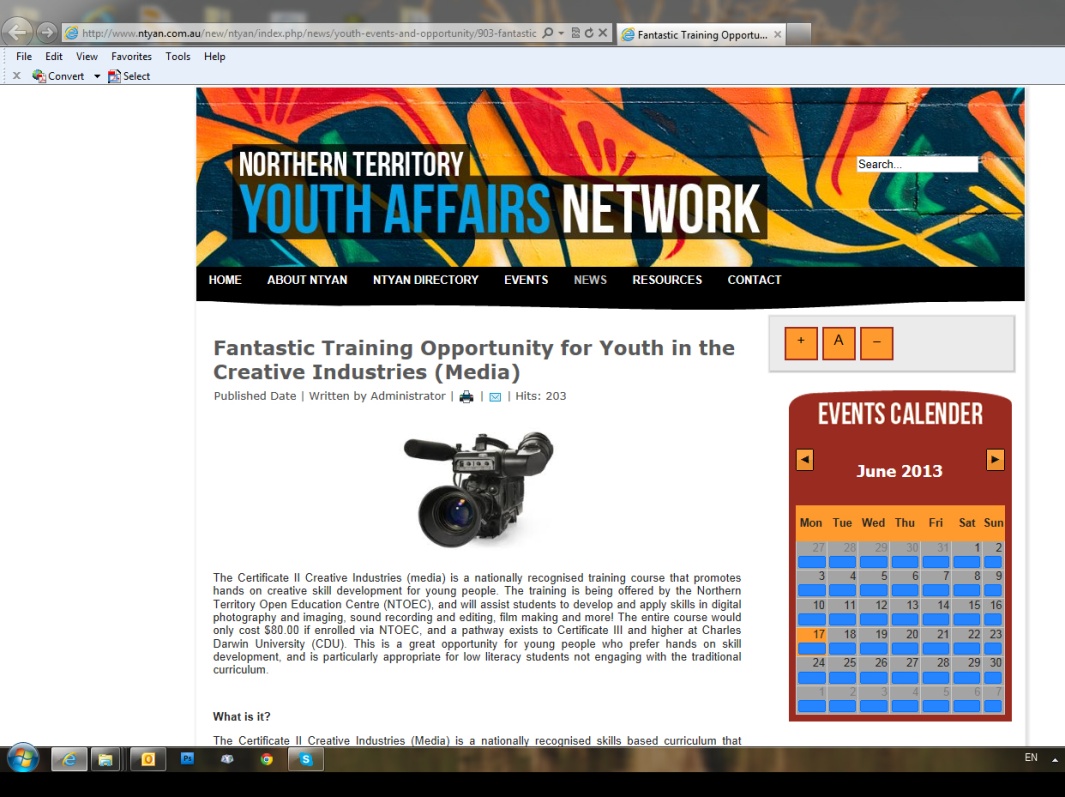 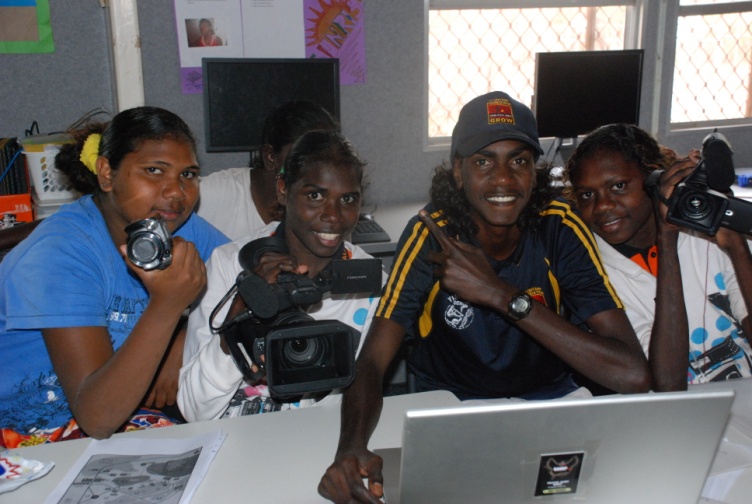 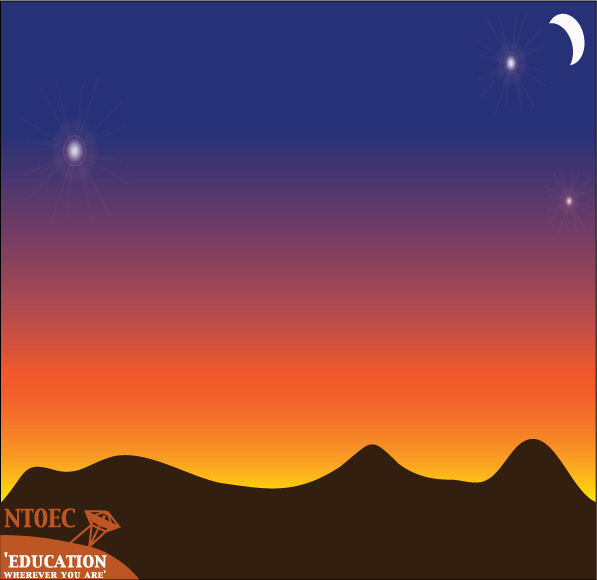 VET Program development & delivery at NTOEC
Course Pathways leading to and from VET Creative Industries
Year 10 ICT  computing skillsBasic multimedia and file management
An introduction to Visual Communication (Year 10+)Develop print design skills, media  analysis and reflection
Web design (Stage 1 & 2)Develop web design skills, incorporate audiovisual media,Scope for blog and ePortfolio development

http://lms.ntschools.net/

Login: Username: student01.ntoec
Password: 4cheers
Enrolment key: NTOEC222
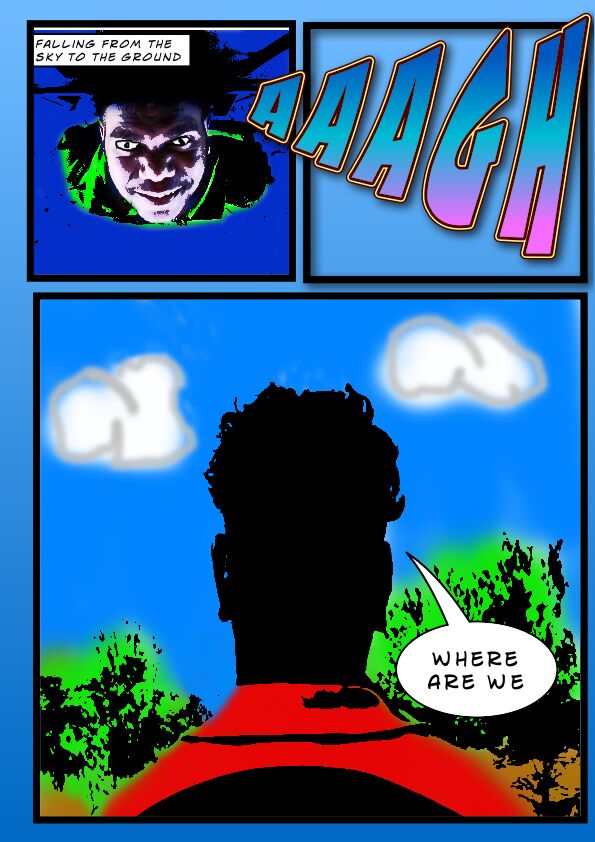 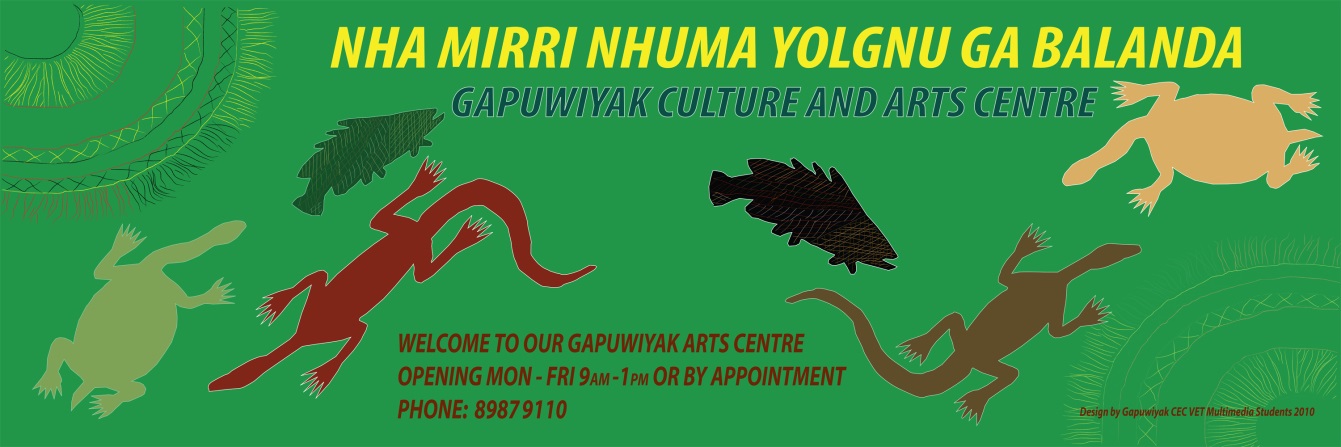